3333333333333333333333333333333333333333333333333
4444444444
4444444444444444444444444444444444444
請輸入子計畫名稱
請在此插入特色照片
請在此插入特色照片
請在此插入特色照片
請在此輸入您的資料
請在此插入特色照片
請在此輸入您的資料
請在此插入特色照片
請在此輸入質化與量化亮點
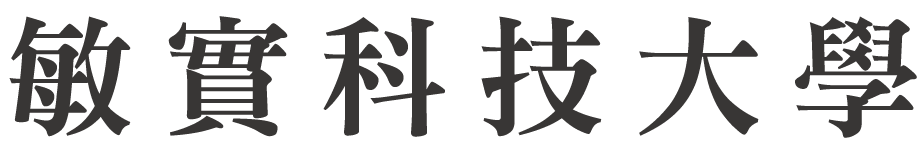 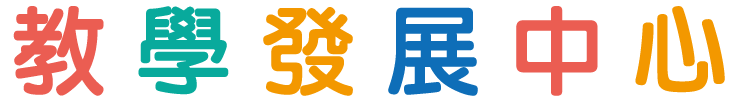 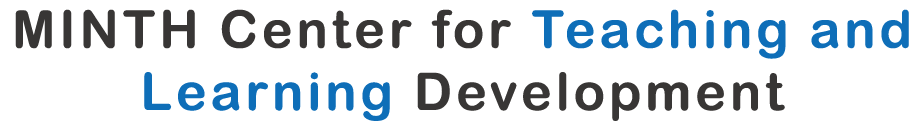 3333333333333333333333333333333333333333333333333
4444444444
4444444444444444444444444444444444444
請輸入子計畫名稱
請在此插入特色照片
請在此插入特色照片
請在此插入特色照片
請在此輸入您的資料
請在此插入特色照片
請在此輸入您的資料
請在此插入特色照片
請在此輸入質化與量化亮點
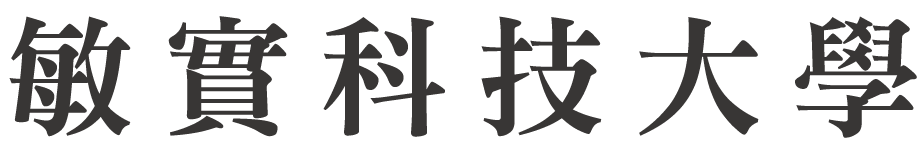 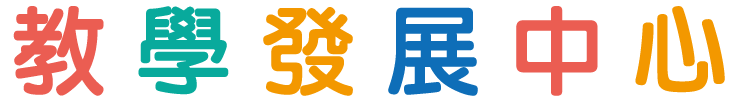 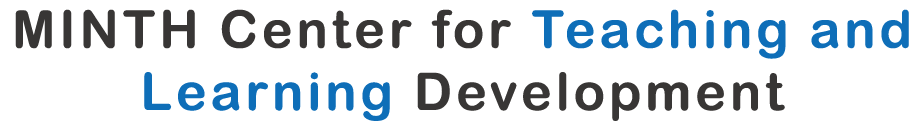 請輸入子計畫名稱
請在此插入特色照片
請在此插入特色照片
請在此插入特色照片
請在此輸入您的資料
請在此插入特色照片
請在此輸入您的資料
請在此插入特色照片
請在此輸入質化與量化亮點
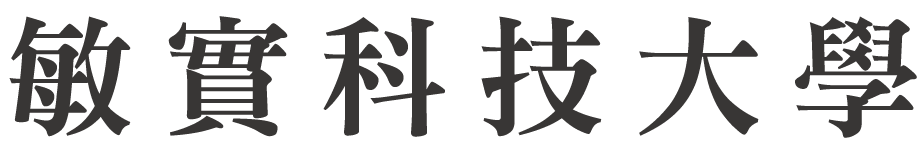 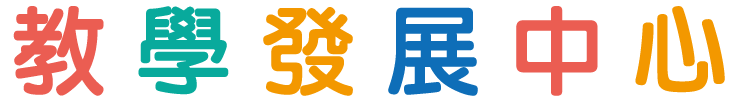 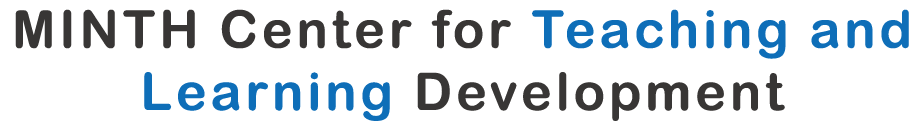 請輸入子計畫名稱
請在此插入特色照片
請在此插入特色照片
請在此插入特色照片
請在此輸入您的資料
請在此插入特色照片
請在此輸入您的資料
請在此插入特色照片
請在此輸入質化與量化亮點
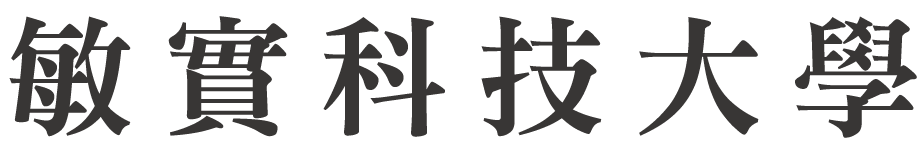 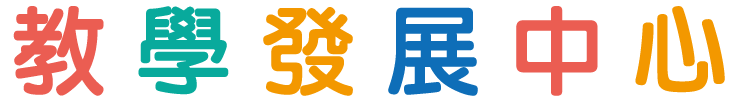 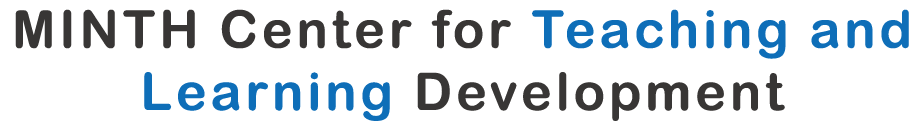